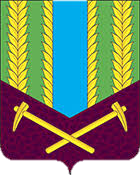 Внесение изменений в 
Решение Думы 
Тулунского муниципального района
«О бюджете Тулунского муниципального района
 на 2024 год 
и плановый период 2025 и 2026 годов»
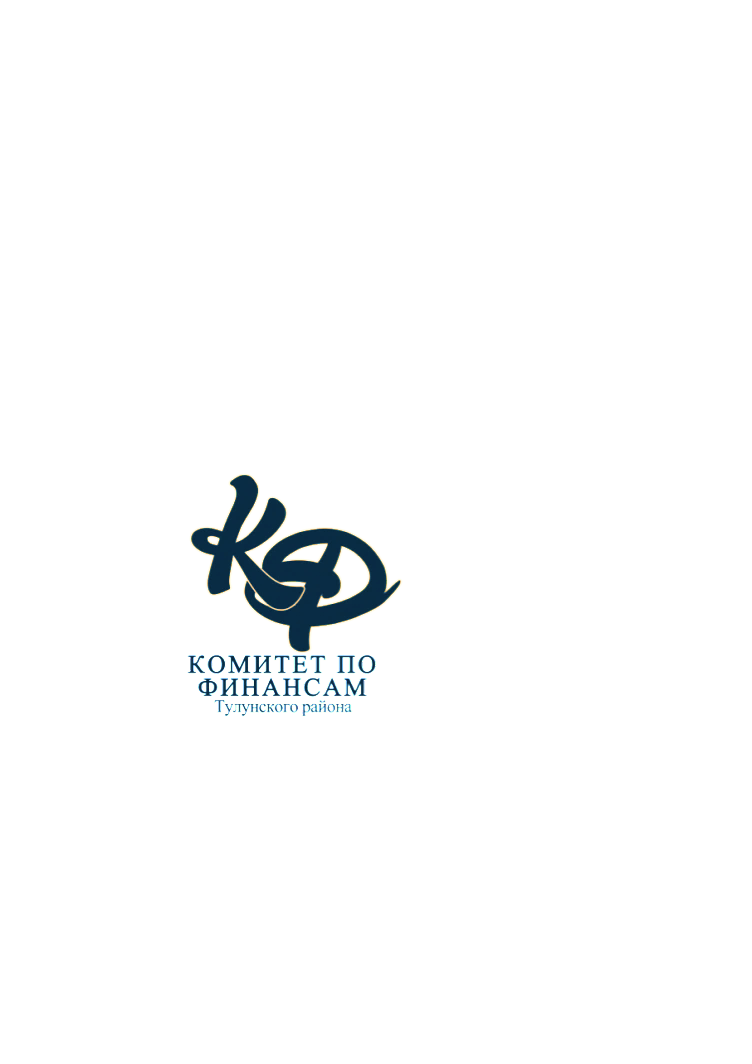 ИЮНЬ 2024год
Основные параметры бюджета ТМР на 2024-2026 годы, тыс.₽
2
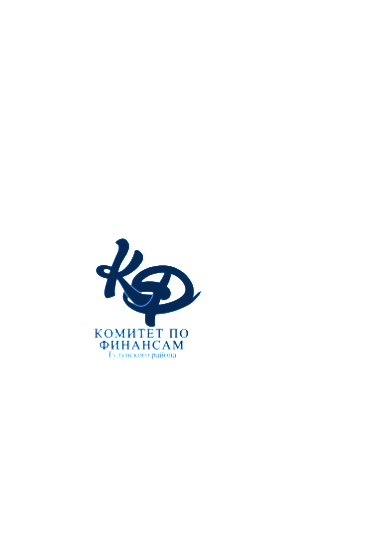 3
Уточнение доходной части, тыс.₽
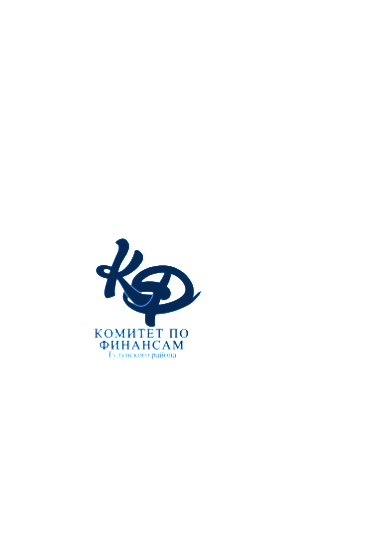 4
Направления расходов, тыс.₽
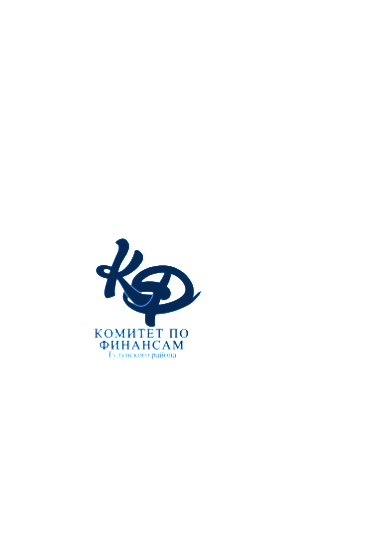 4
5
Направления расходов, тыс.₽
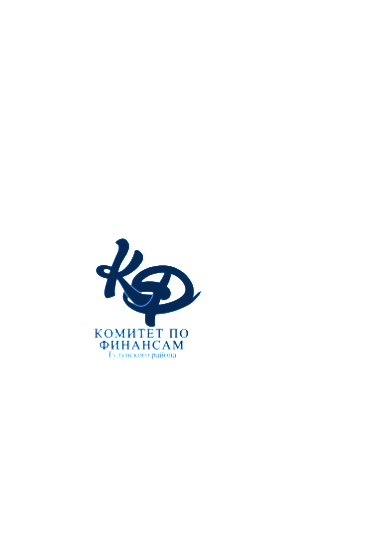 Изменение муниципальных программ ТМР 
и непрограммных расходов, тыс. ₽
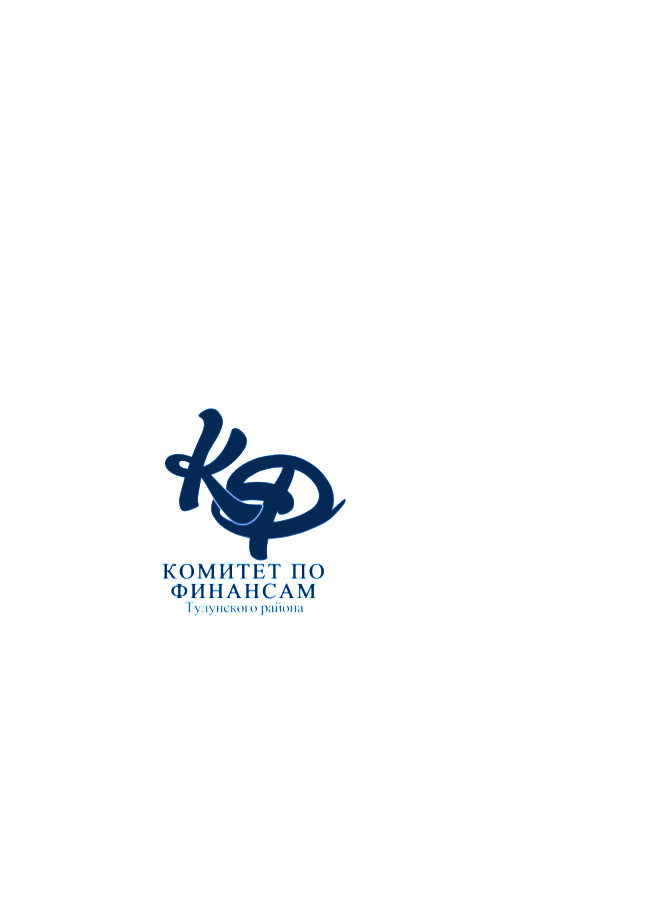 6
*    без объема условно утвержденных расходов
Спасибо за внимание